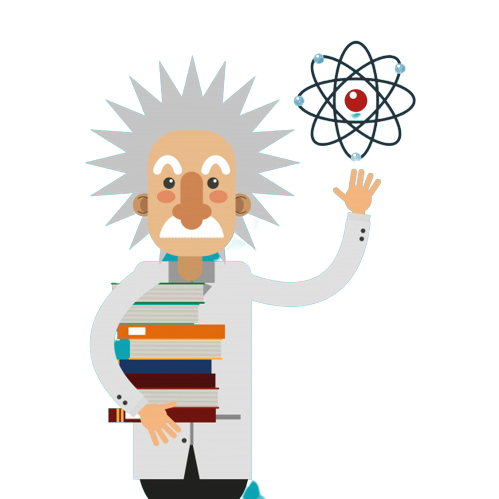 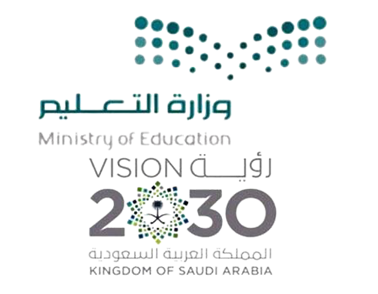 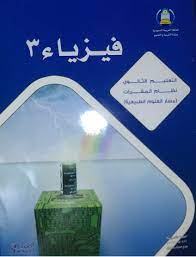 الفصل الرابع
التداخل والحيود
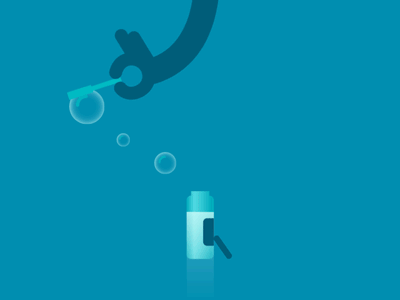 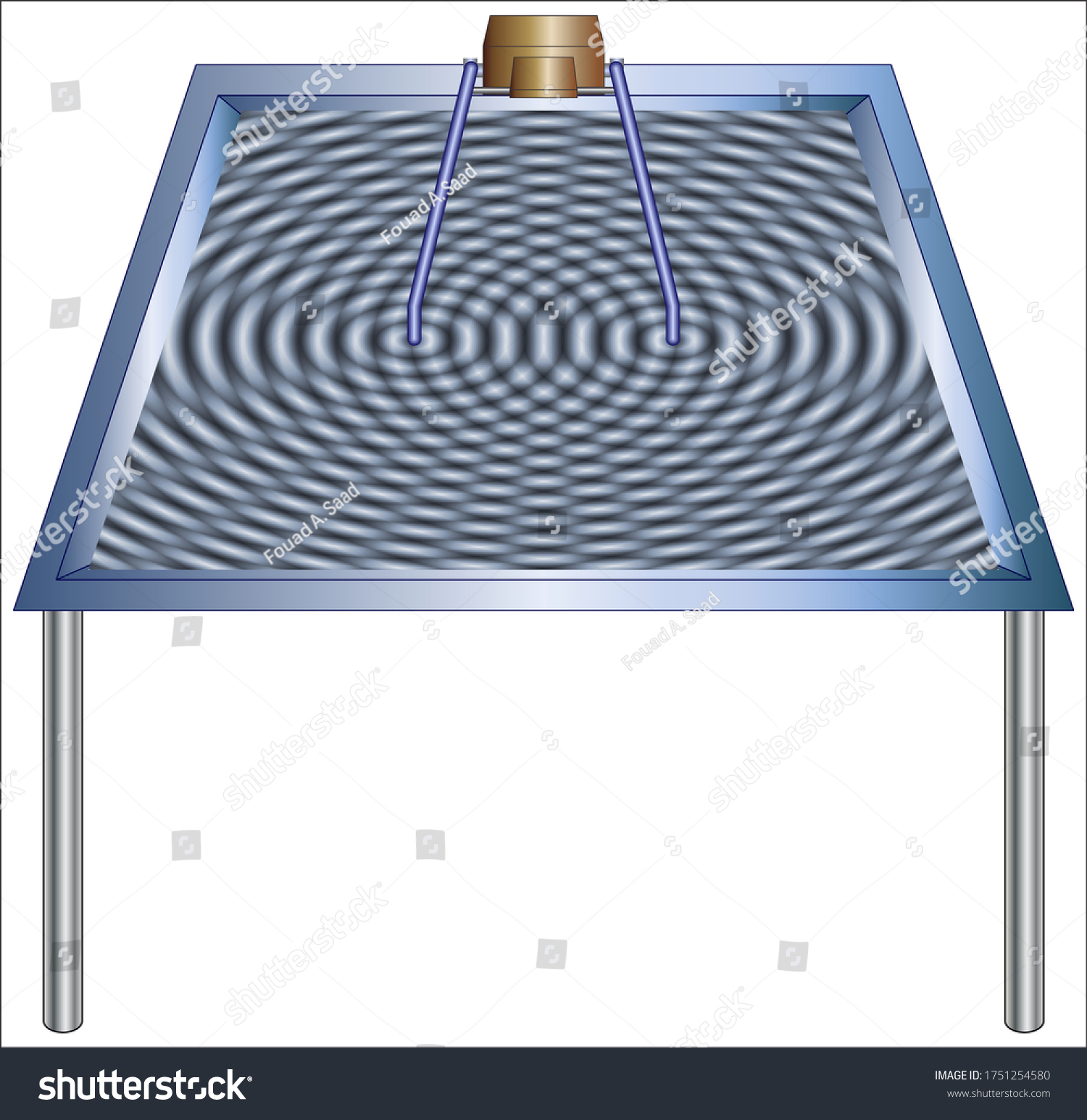 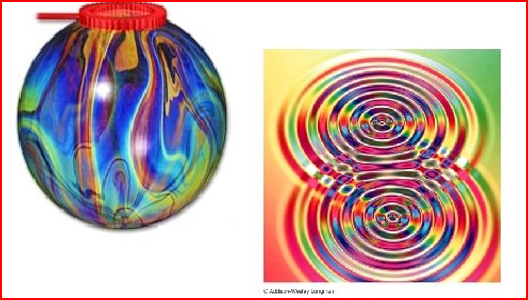 فايزة الدهاس
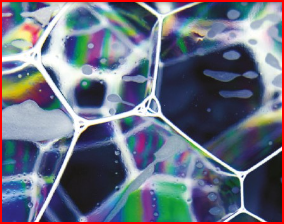 ما الذي ستتعلمه في هـذا الفصل؟
معرفة كيف تظهر أنماط التداخل والحيود أن الضوء يسلك سلوك الموجات. •
توضيح كيفية حدوث أنماط التداخل والحيود في الطبيعة، وكيفية استخدامها.

الأهمية
يمكن رؤية كل من ظاهـرتي التداخل والحيود في الأشياء المحيطة بـك؛ إذ تظهر الأقراص المدمجة الحيود بوضوح
كما يظهر التداخل في الفقاعات، في حين تظهر أجنحة الفراشة الزرقاء كلا من التداخل والحبود معنا .
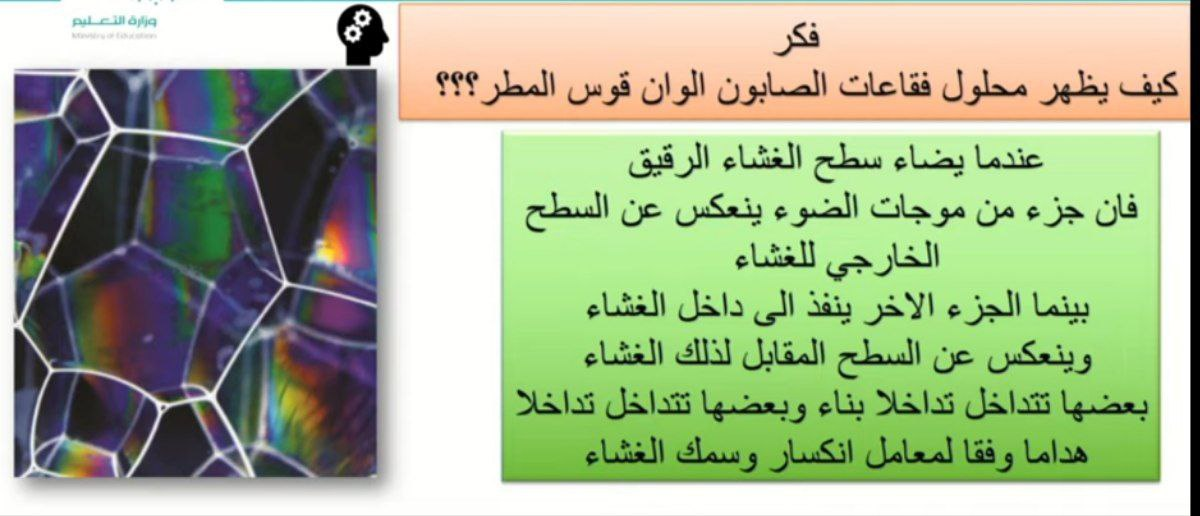 تداخل الضوءInterference of Light
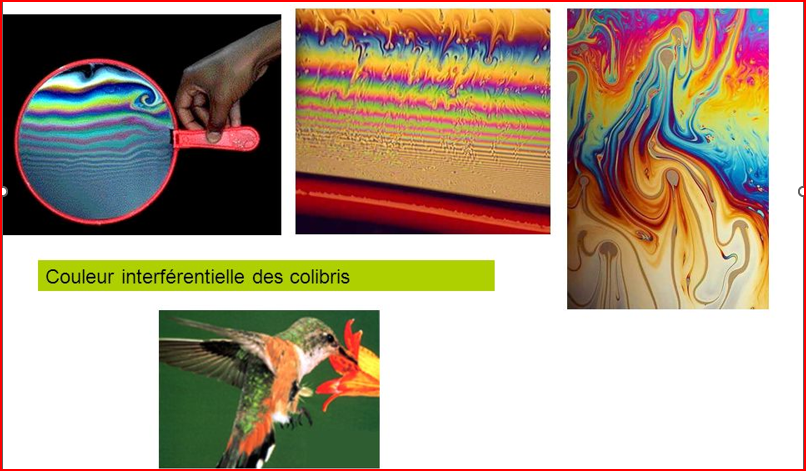 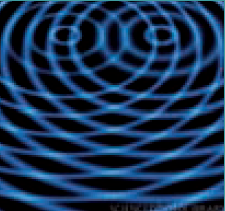 حددي اهدافك درسك
ما لذي تعرفينه عن المفردات التالية
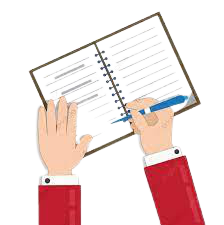 الأهداف
1-تفسر تكون نمط تداخل بإسقاط الضوء على شقين.
2-تحسب الأطوال الموجية للضوء من أنماط التداخل
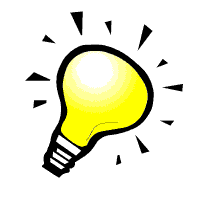 المفردات
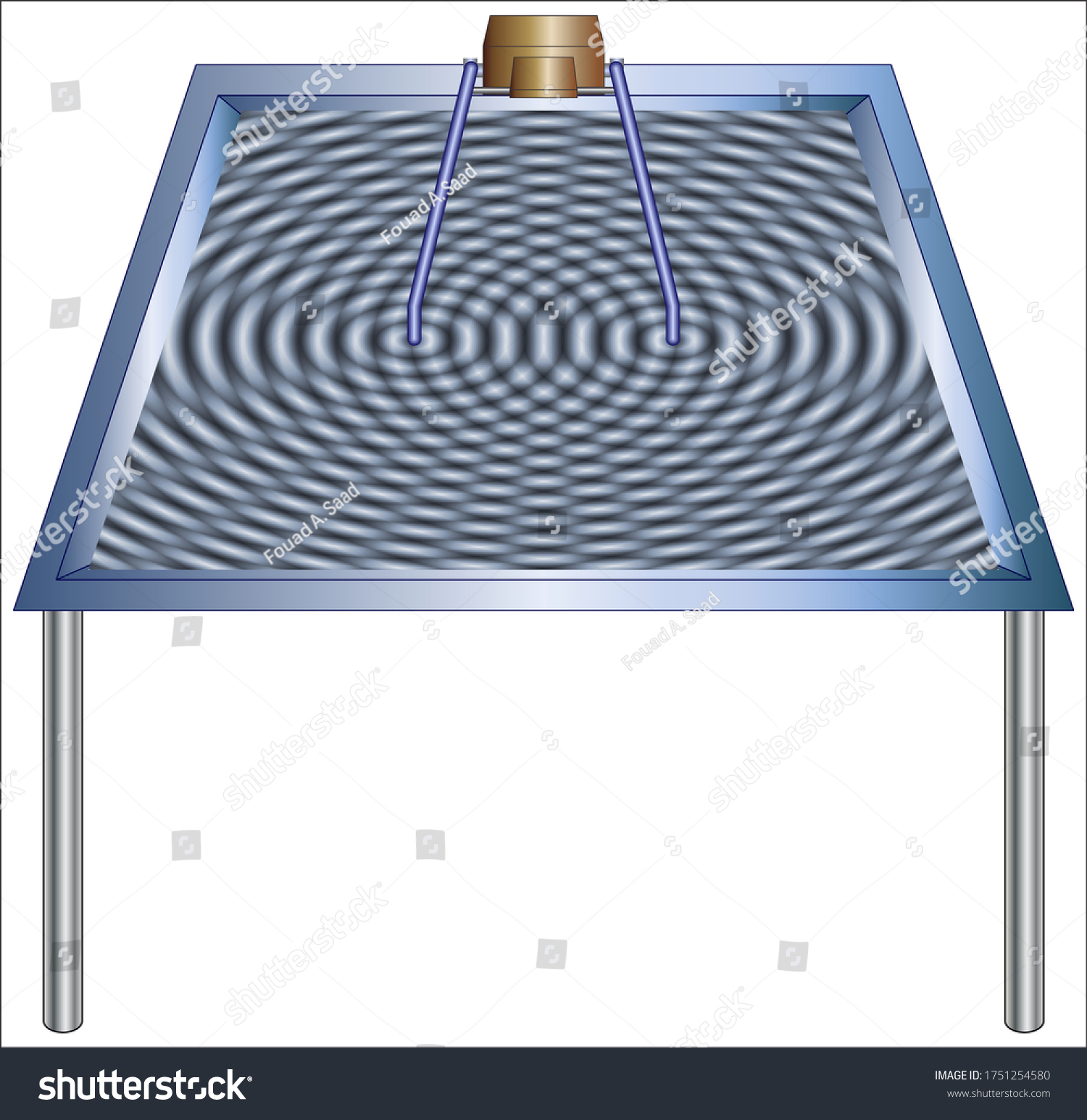 الضوء غير المترابط
الضوء المترابط
أهداب التداخل
الضوء الأحادي اللون
المقدمة
هناك خصائص عامة تصف جميع أنواع الموجات
وهي  الانعكاس والانكسار والتداخل والحيود والاستقطاب والخاصية الأخيرة وهى الاستقطاب صفة للموجات المستعرضة فقط ولا تحدث في حالة الموجات الطولية.
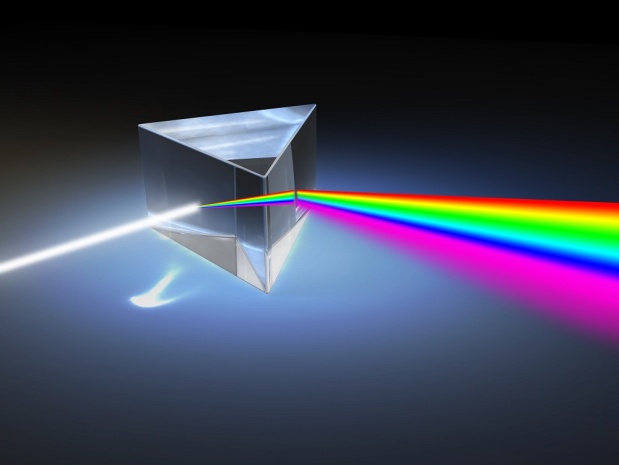 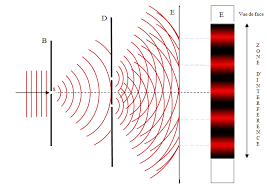 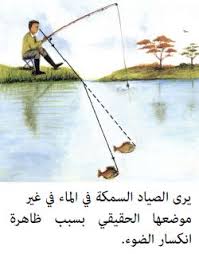 تداخل الموجات :
مقدمة : تحدث ظاهرة التداخل للموجات بصفة عامة عندما تتلاقى الموجات الصادرة من مصادر مختلفة فى منطقة ما. 
و هى من الخصائص العامة للموجات. 
و تعتمد على مبدأ عام بالنسبة للموجات و هو مبدأ تراكب الموجات 
وهو المحصلة ( أى محصلة الاضطراب ) عند نقطة هى مجموع الاضطرابات الناتجة عن الموجات المتلاقية.
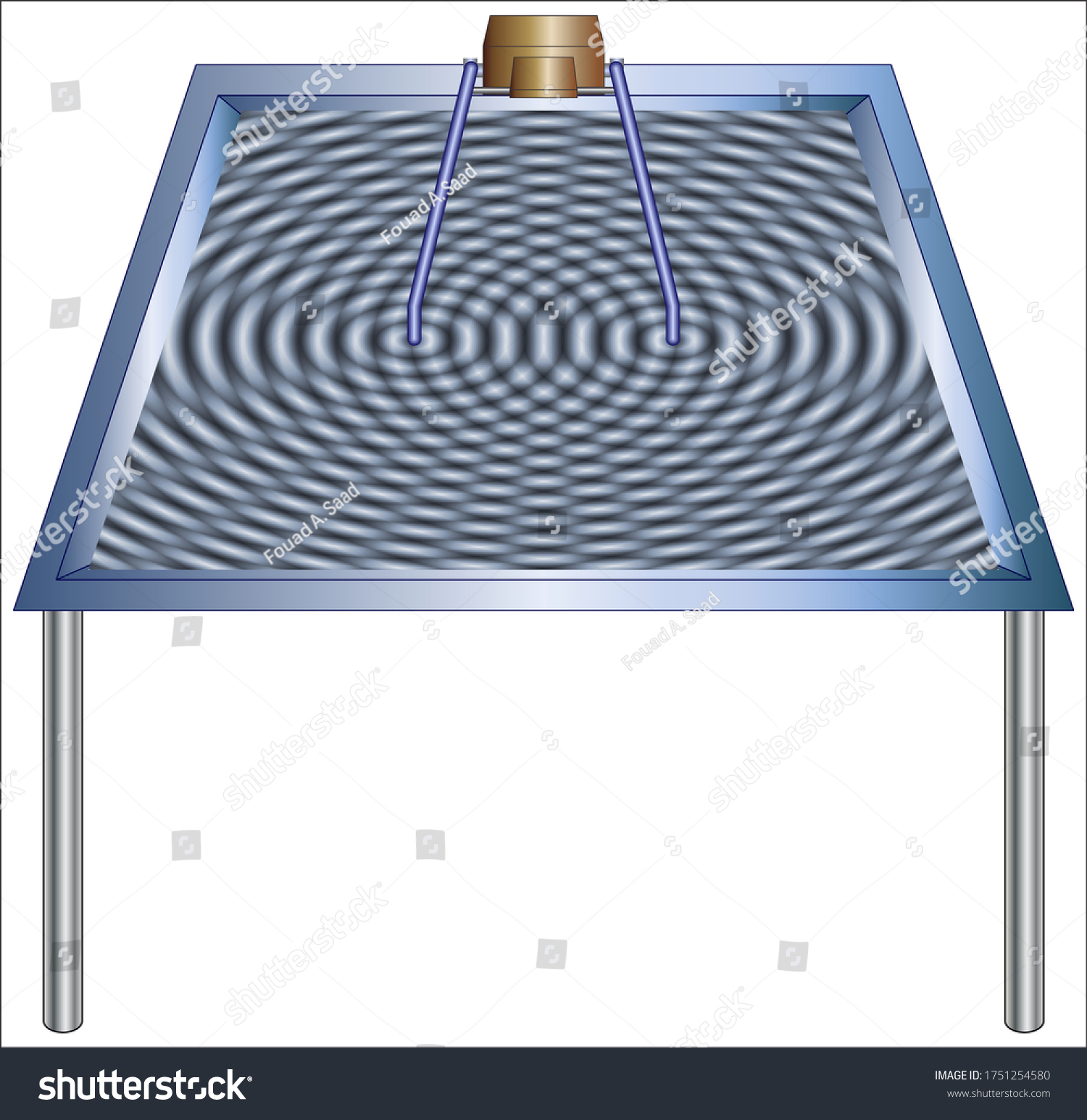 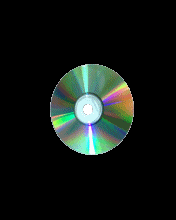 التجربة الاستهلالية
لماذا يعكس القرص المدمج الضوء بألوان قوس المطر؟
طالبتي الفيزيائية بالتعاون مع افراد مجموعتك نفذي التجربة الاستهلالية ثم اجيبي عن ماهو مطلوب
الهدف من التجربة:
كيف يؤثر الضوء عند ما ينعكس عند قرص مدمج.الادوات :
قرص مدمج – مرشح استقطاب – مصدر ضوء .
الخطوات:
1-احصل على قرص مدمج (CD) وجهاز عرض الضوء ومرشحات ضوء.
2-ضعي مرشح لون على جهاز عرض الضوء .
3- شغل جهاز عرض الضوء واسقط الضوء الصادر على سطح القرص.
4- سجل ملاحظاتك حول الضوء وغير مرشح الضوء .
5- اكرر الخطوات باستخدام مرشح ضوء جديد .
البيانات والمشاهدات:-----------------------------------
فيديو التجربة
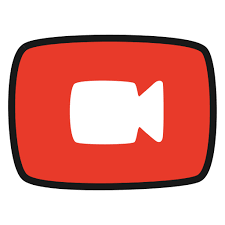 البيانات والمشاهدات:


التحليل
هل يؤثر لون الضوء في النمط المتكوّن؟ كيف يختلف انعكاس الضوء الأبيض عن انعكاس الضوء الأحادي اللون؟




التفكير الناقد
تأمّل ملاحظاتك حول الضوء الأبيض المنعكس عن القرص، واقترحي مصادر أخرى مُمكنة تُظهر حزمًا من الألوان.
.
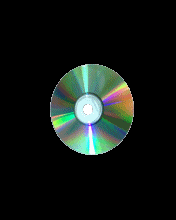 التجربة الاستهلالية
لماذا يعكس القرص المدمج الضوء بألوان قوس المطر؟
طالبتي الفيزيائية بالتعاون مع افراد مجموعتك نفذي التجربة الاستهلالية ثم اجيبي عن ماهو مطلوب
الهدف من التجربة:
كيف يؤثر الضوء عند ما ينعكس عند قرص مدمج.الادوات :
قرص مدمج – مرشح استقطاب – مصدر ضوء .
الخطوات:
1-احصل على قرص مدمج (CD) وجهاز عرض الضوء ومرشحات ضوء.
2-ضعي مرشح لون على جهاز عرض الضوء .
3- شغل جهاز عرض الضوء واسقط الضوء الصادر على سطح القرص.
4- سجل ملاحظاتك حول الضوء وغير مرشح الضوء .
5- اكرر الخطوات باستخدام مرشح ضوء جديد .
البيانات والمشاهدات:
تشكلت حلقة من ألوان الطيف.
التحليل
هل يؤثر لون الضوء في النمط المتكوّن؟ كيف يختلف انعكاس الضوء الأبيض عن انعكاس الضوء الأحادي اللون؟
ينعكس الضوء الأحادي اللون عن القرص المدمج، وتنتج حلقة لون مفرد تشاهد على الشاشة. ينتج الضوء الأبيض حلقات متحدة المركز للألوان، بحيث يظهر اللون الأزرق ذو الطول الموجي القصير في الداخل، واللون الأحمر ذو الطول الموجي الكبير في الخارج..
التفكير الناقد
تأمّل ملاحظاتك حول الضوء الأبيض المنعكس عن القرص، واقترحي مصادر أخرى مُمكنة تُظهر حزمًا من الألوان.
قد يعتقد الطلاب أن الطيف ينتج بسبب التفريق، إلا أن القرص المدمج البلاستيكي غير سميك بصورة كافية لتفريق الضوء الأبيض بدرجة كبيرة. وسبب ظهور هذا الطيف هو الحيود، حيث يكون محزوز الانعكاس الدائري نمط حيود،
.
العصف الذهني
طالبتي الفيزيائية ما هو الفرق بين الضوء العادي والليزر في الشكل المقابل؟
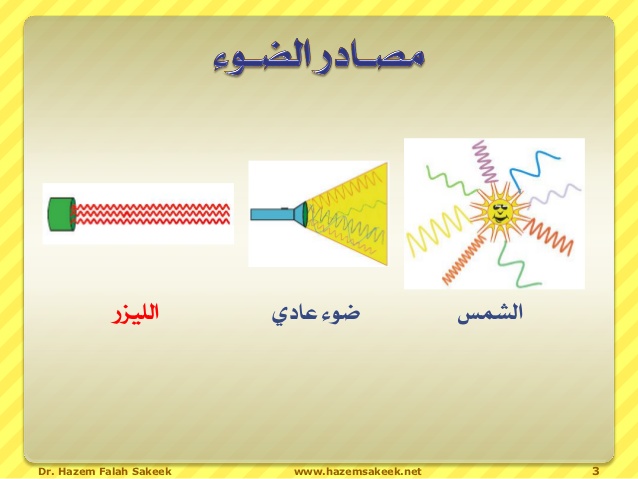 الضوء المترابط والضوء غير المترابط
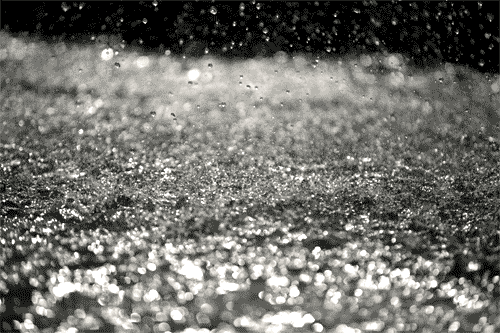 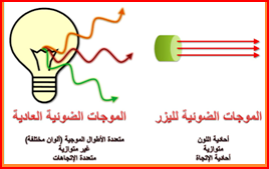 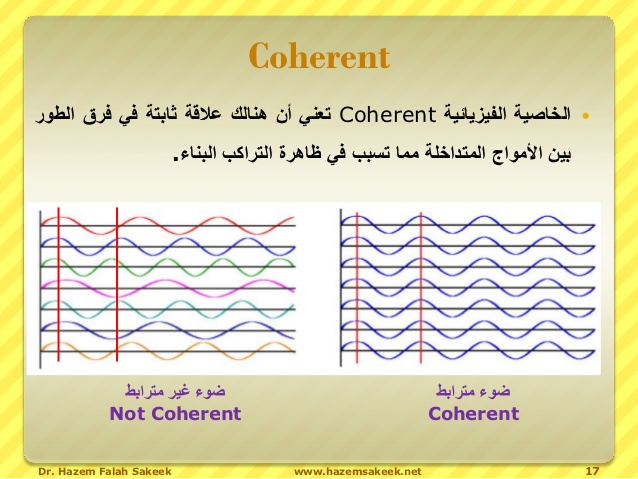 الموجات متساوية في التردد والطول الموجي والسعة
الموجات مختلفة  في التردد والطول الموجي والسعة
قناة essafebrahem
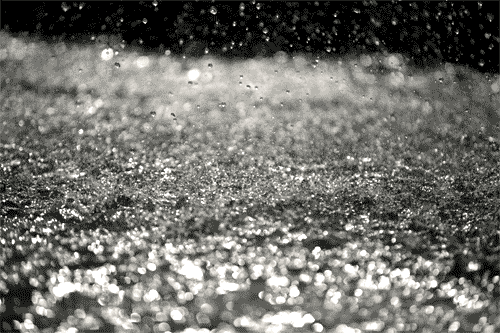 ملاحظة هامة :
 يحدث تداخل الموجات الضوئية اذا كانت صادرة من مصادر ضوئية مترابطة فقط
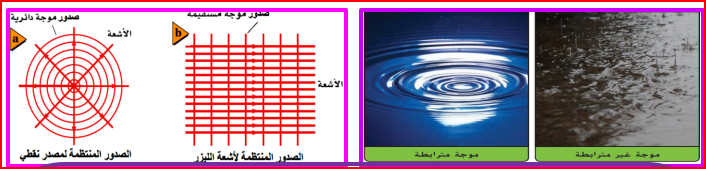 كتابي صديقي
طالبتي المجدة من خلال قراءة الجزء صفحة  101  اجيبي على السؤال التالي
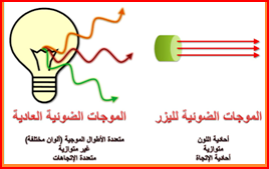 -       عللي : الضوء غير المترابط لا يظهر لنا متقطعا أو غير مترابط .
لان تردد موجات الضوء كبير جدا
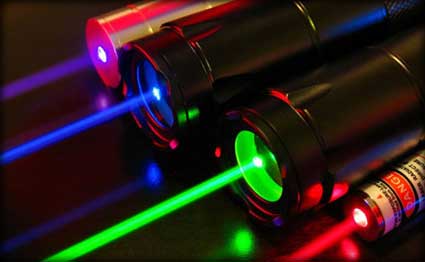 طالبتي العزيزة  بعد مشاهدة هاذي المحاكاة اجيبي عن ما هو مطلوب 
https://phet.colorado.edu/sims/html/wave-interference/latest/wave-interference_en.html
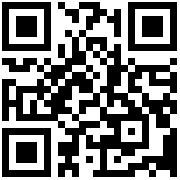 1 –عرفي التداخل.

2-ماهي أنواع التداخل . 

3- عرفي اهداب التداخل.
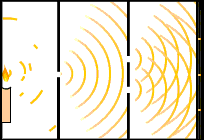 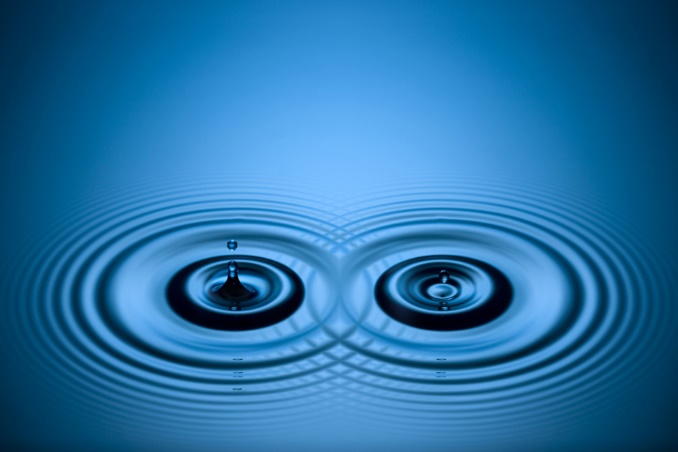 *  التداخل
* التداخل :
- تحدث ظاهرة التداخل نتيجة تراكب موجات ضوئية  صادرة عن مصادر ضوئية مترابطة فقط
* أنواع التداخل
تداخل بناء 
هو أن الموجتين تقوى إحداهما الاخر .
2) تداخل هدام :
 هو أن الموجتين تضعف  إحداهما الاخر .
أهداب التداخل : نمط مكون من حزم مضيئة وأخرى معتمة .
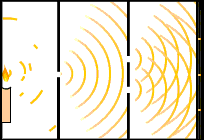 التداخل
تحدث ظاهرة التداخل في الضوء نتيجة للتراكب بين شعاعين ضوئيين لهما نفس الطول الموجي (وبالتالي نفس التردد) ومتساويين في الشدة ومتوافقين " (ومعني التوافق أن فرق الطور بينهما ثابت لا يتغير مع الزمن)
تكون نتيجة التراكب عندما تتقابل قمة مع قمة، وقاع مع قاع فيقوي كل منهما الآخر، وتكون تلك النقطة هدبه مضيئة كما بالشكل (أ).تنتج عن التداخل البناء
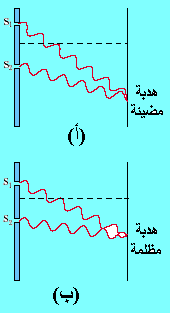 وعندما تلتقي قمة مع قاع يضعف كل منهما الآخر، وتكون تلك النقطة هدبه مظلمة كما بالشكل (ب).تنتج عن التداخل الهدام
التداخل البناء
التداخل الهدام
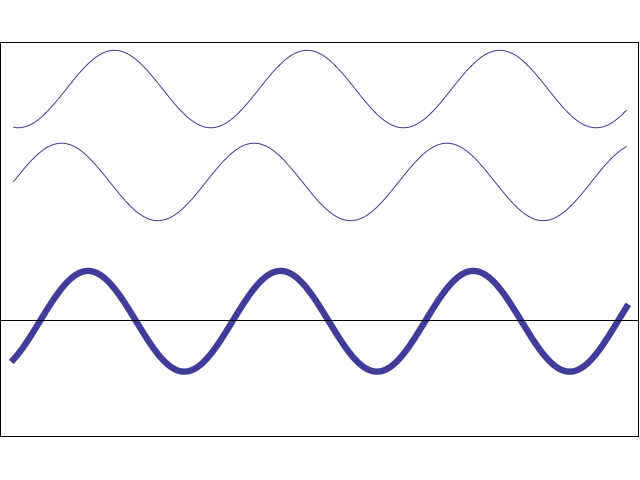 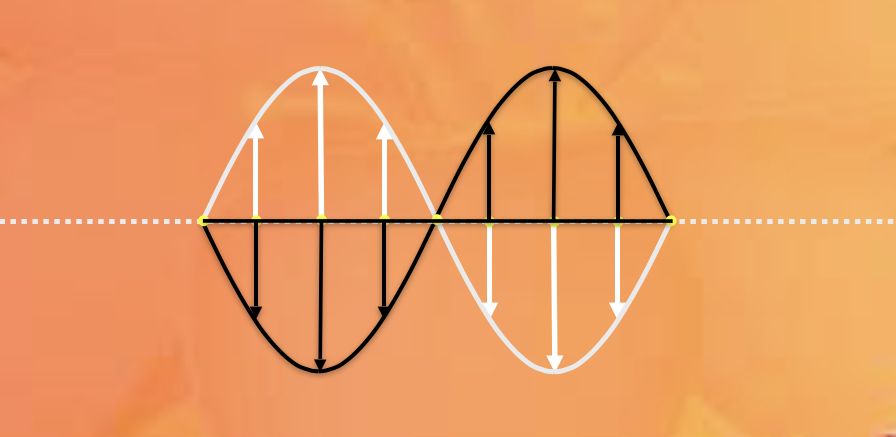 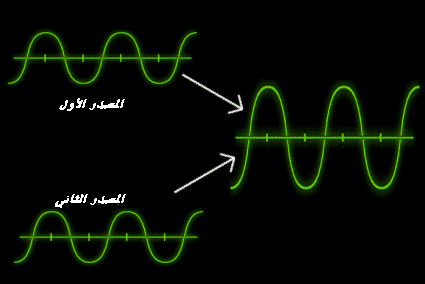 توماس يونج
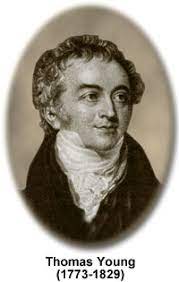 توماس يونج ‏ (1773 - 1829) هو عالم بريطاني، اشتهر بسبب إسهامه في ميكانيكا المواد الصلبة والضوء وحاسة البصر والطاقة.
تعد تجربته الخاصة بالتداخل أشهر التجارب التي أثبتت أن الضوء يملك خاصية موجية.
تجربة الشق المزدوج لتوماس يونج
d
هدبة مضيئة
هدبة معتمة
X
مصدر مضيء
الهدب المركزي
L
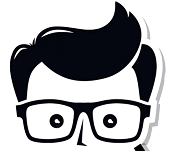 استراتيجية اشاهد واستنتج
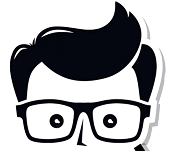 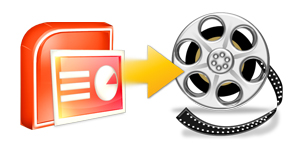 طالبتي المجدة من خلال استراتيجية اشاهد  واستنتج  اجيبي على الأسئلة التالية
تجربة الشق المزدوج لتوماس يونج
1- ما أهمية تجربة توماس يونج " تجربة الشق المزدوج --------------------------------
2- ما الأدوات ----------------------------
3- ما لملاحظة
نمط مكون من حزم --------------و-----------------------
نتيجة تداخل الضوء تداخلا  ------------------- و---------------------
4- ماهي خصائص ( هدب التداخل)؟
-----------------------------------------------------
5- على ماذا تعتمد مواقع الحزم المضيئة  والمعتمة؟
-----------------------------------------------------------------
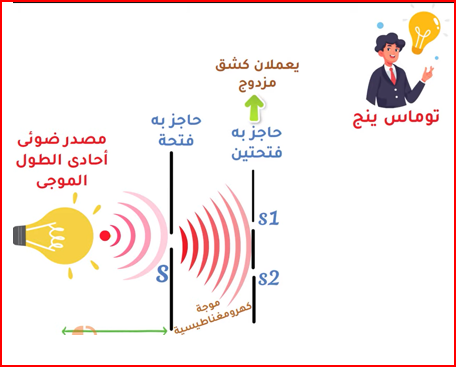 تجربة الشق المزدوج لتوماس يونج
أهمية تجربة توماس يونج " تجربة الشق المزدوج " :
  1-  أثبت أن للضوء خصائص موجية
2- استنتاج قانون  يحسب الطول الموجي 
الأدوات
1- شق (يعمل  كمصدر احادي اللون
2- شقان ( مصدران متربطان)
3_- شاشة (لروية التداخل)
الخطوات 
اسقط يونج ضوء أحادي اللون ) (من مصدر نقطي على حاجز ذو شق ضيق، لينفذ جزءا منه الى حاجز ذو شقين ضيقين ، وذلك للحصول على ضوء مترابط ، فيسقط الضوء الخارج من الشقين على شاشة تبعد مسافة معينة عن الحاجز.
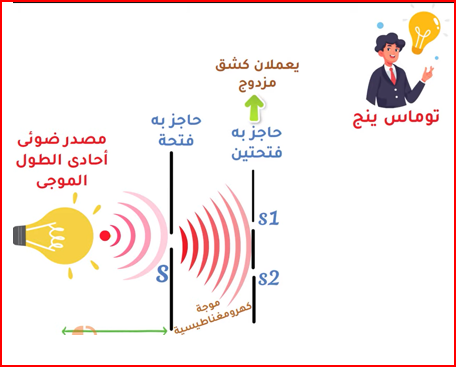 تجربة الشق المزدوج لتوماس يونج
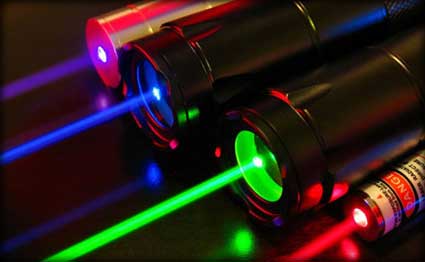 ما هو الضوء أحادي اللون؟
هو ضوء له طول موجي واحد فقط
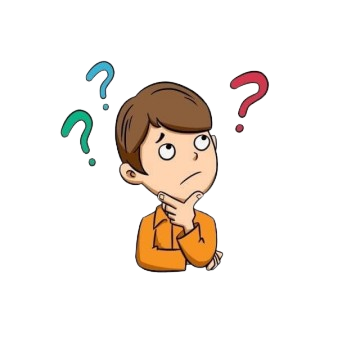 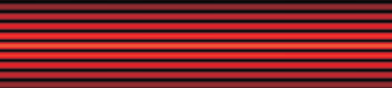 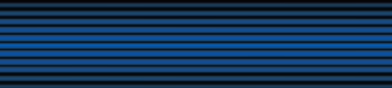 الملاحظة 
نمط مكون من حزم ---مضيئة--و----مظلمة--------
نتيجة تداخل الضوء تداخلا ---بناء----- و----هدام --------
ماهي خصائص ( هدب التداخل)
هدبة مركزية (حزمة مضيئ)
حزمة مضيئة  عرضها متساوية  وتفصلها  فراغات  متساوية 
 تتناقص شدة الإضاءة  للحزم (الهدب) كلما ابتعدنا  عن الهدبة  المركزية 


























0
تعتمد مواقع الحزم المضيئة  والمعتمة
-----على الطول الموجي--
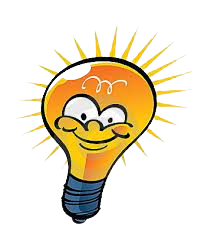 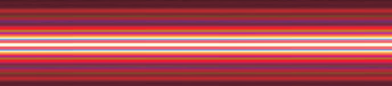 ماذا يحدث عند استخدام ضوء ابيض؟
-----------------------------------------------------------


-----------------------------------------------------------
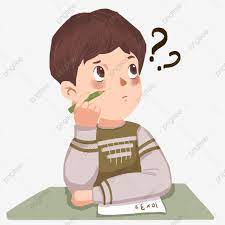 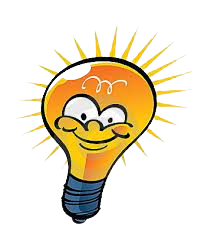 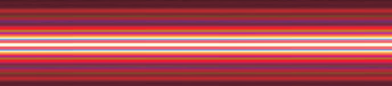 ماذا يحدث عند استخدام ضوء ابيض؟
----التداخل سبب ظهور أطياف ملونة -------
  ---الهدبة  المركزية  تمثل ضوء ابيض ---------
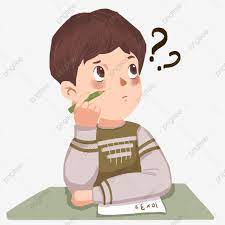 تداخل الشق المزدوج
عللي ينفذ الجزء المترابط من الضوء فقط من خلال الشق الصغير
 لصغر لشق و ضيقه
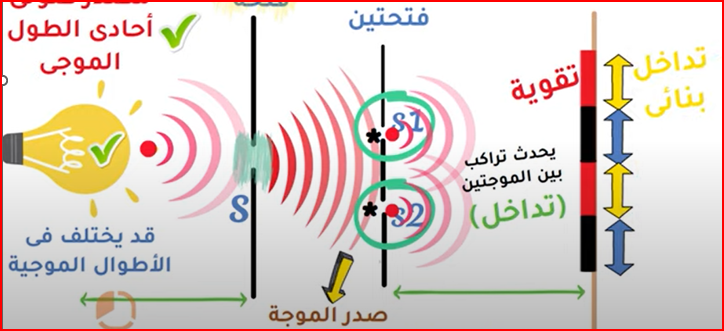 تداخل الشق المزدوج
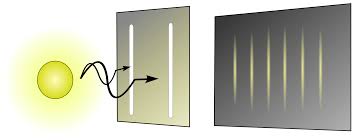 يحيد الضوء بواسطة الشق فتتولد مقدمات موجات أسطوانية
عللي تصل مقدمات الموجة إلى الحاجز الثاني ذو الشقين متفقين في الطور. بسبب تماثل مقدمات الموجة الاسطوانية
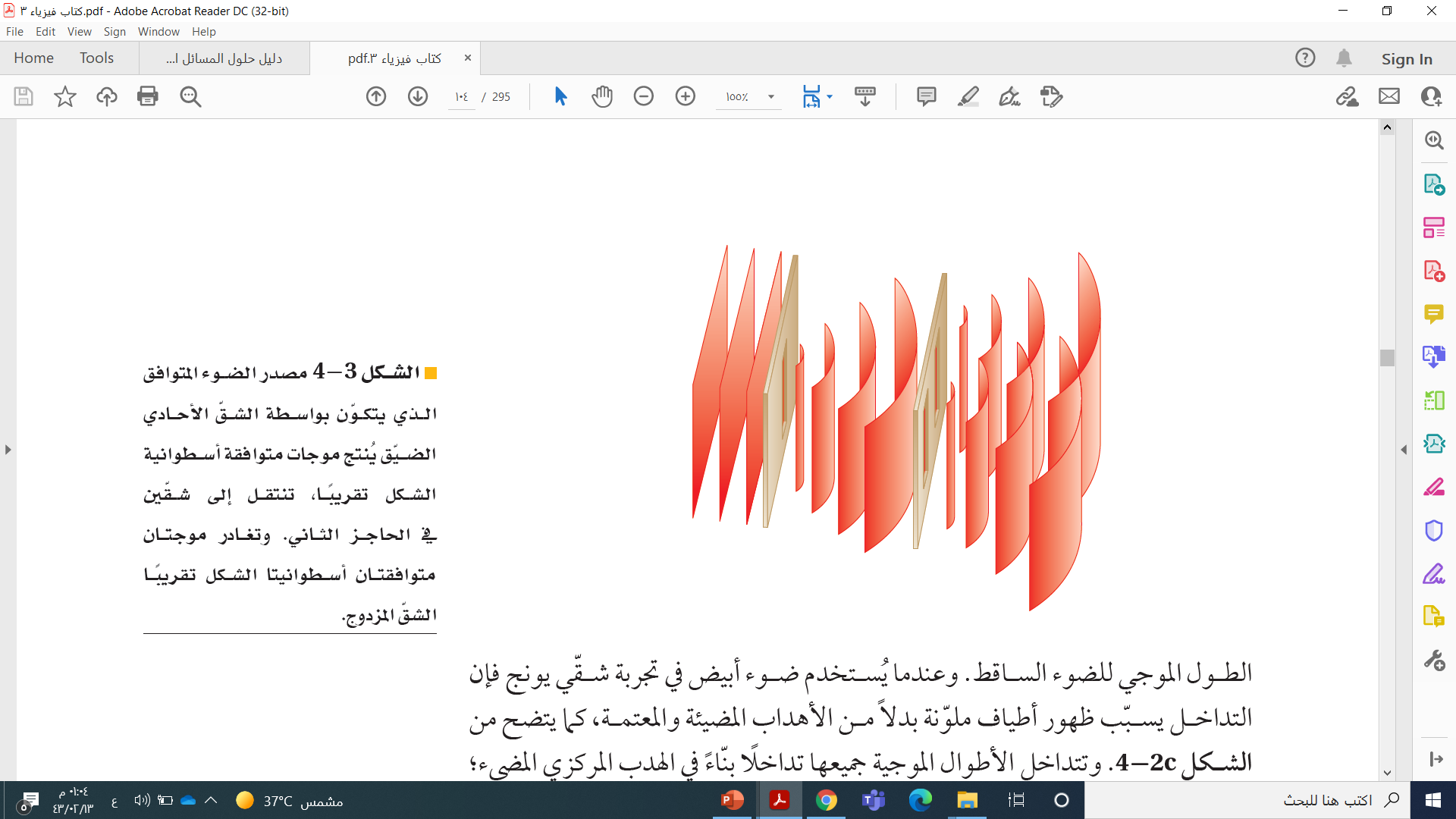 ويحدث للموجات تداخل بناء أو هدام إعتماداً على العلاقة بين طوريهما
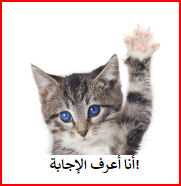 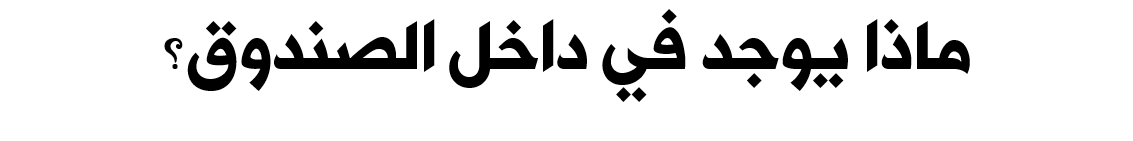 انقر على المصباح لتحصل على تلميح !
ضوء ناتج عن تراكب ضوء صادر من مصدرين  او اكثر مشكلا مقدمات موجية منتظمة
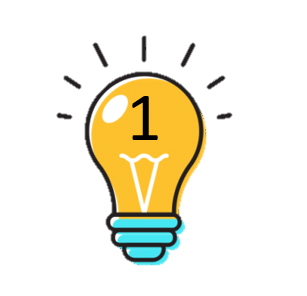 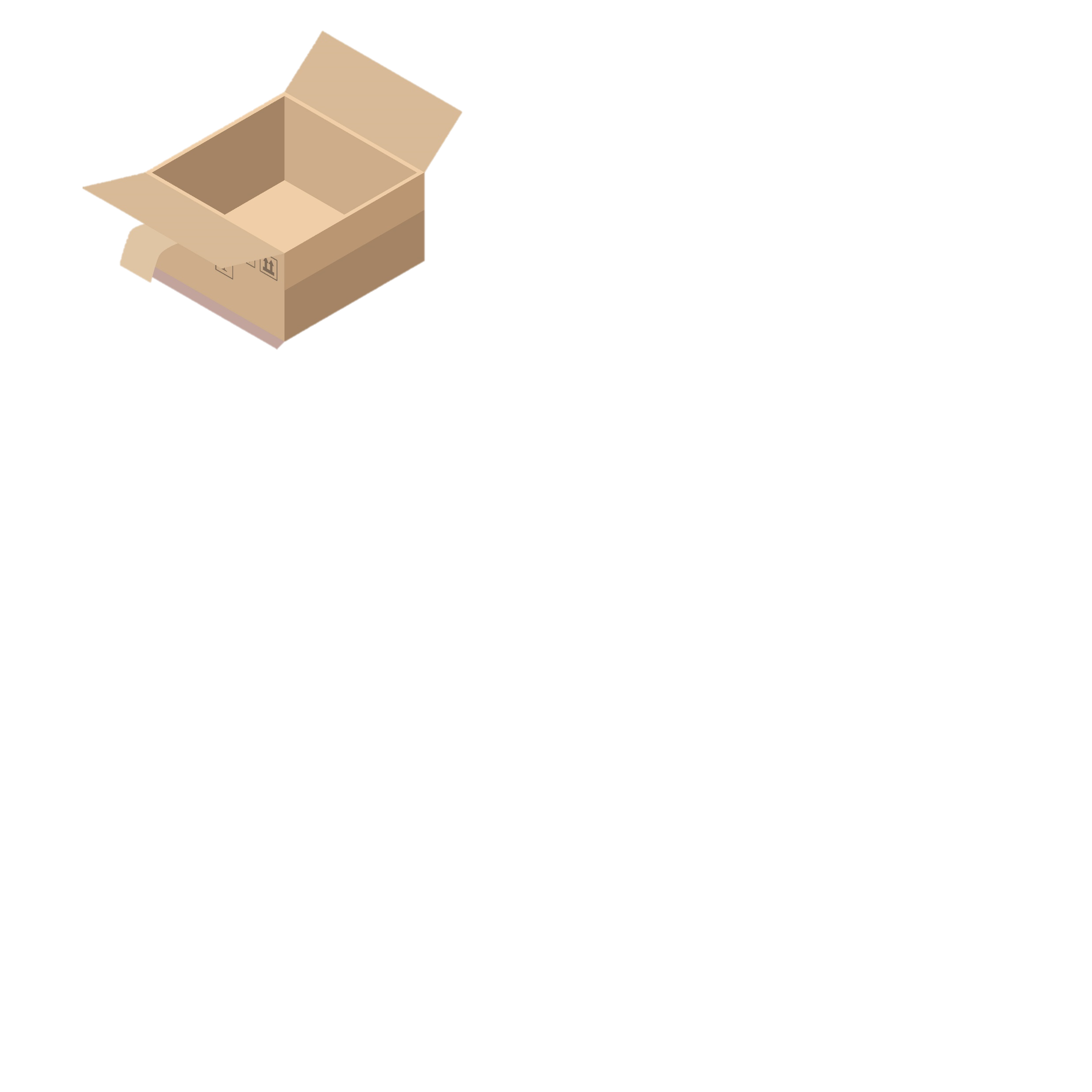 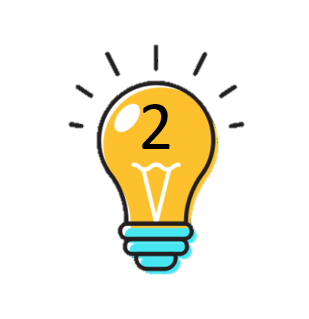 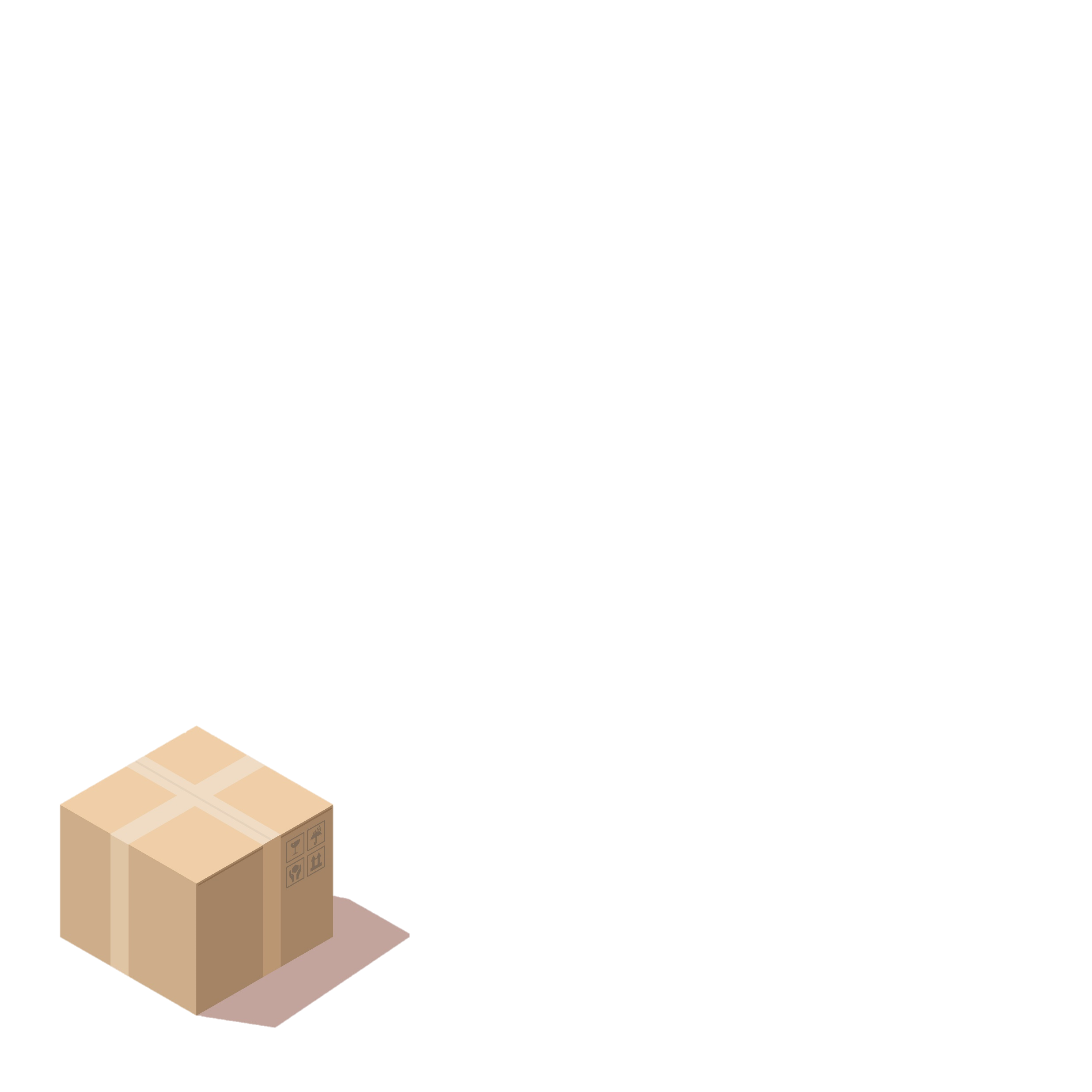 مثال عليه ضوء الليزر
الضوء المترابط
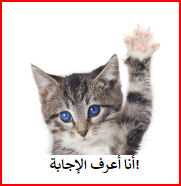 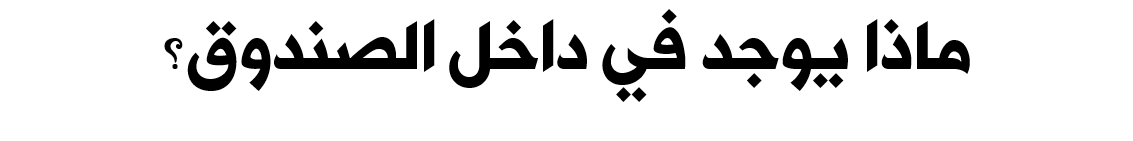 انقر على المصباح لتحصل على تلميح !
تحدث نتيجة  تراكب موجات ضوئية صادرة عن مصادر ضوئية مترابطة فقط
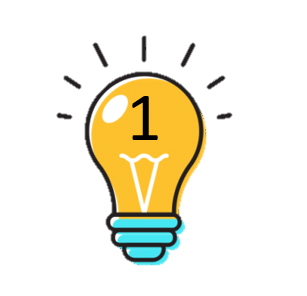 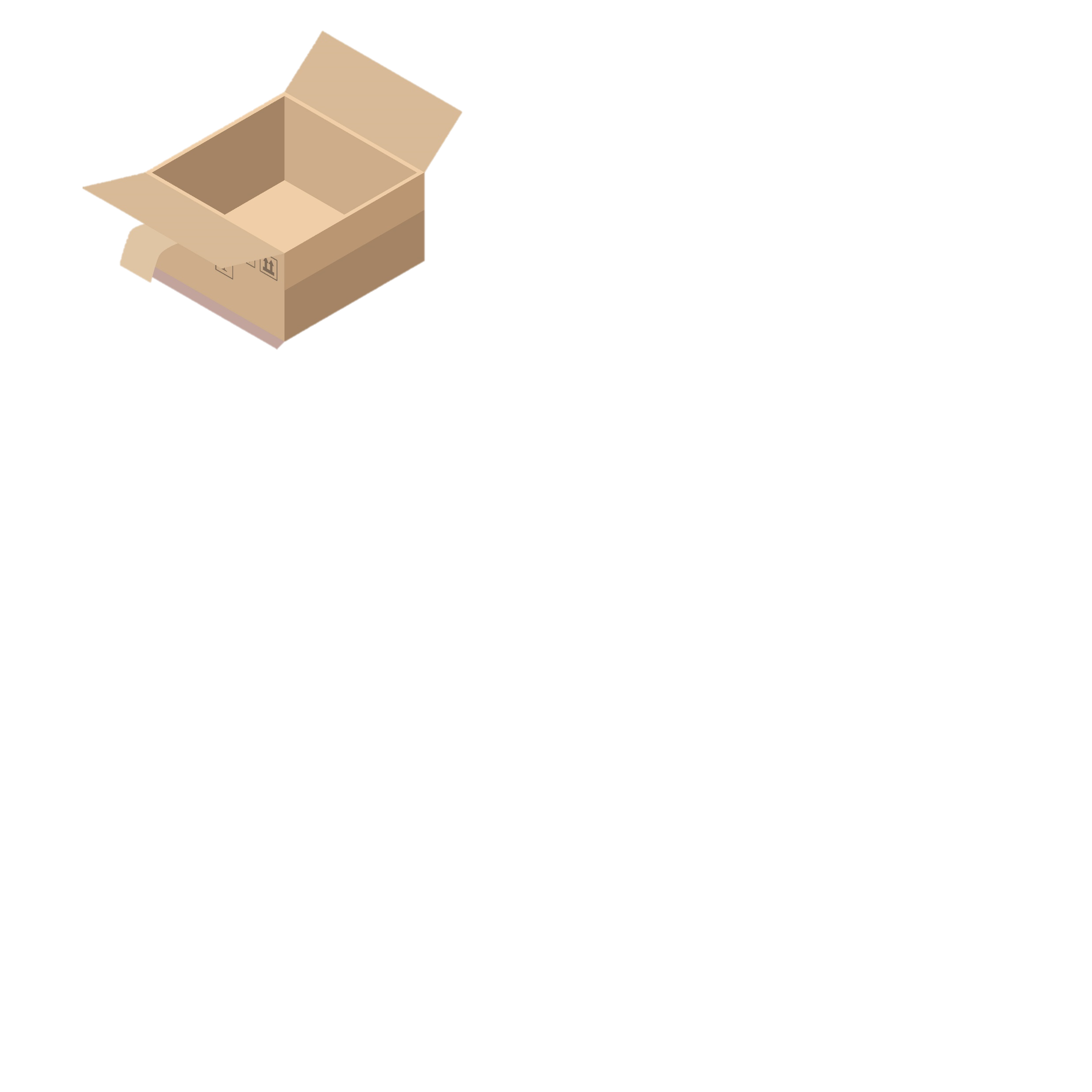 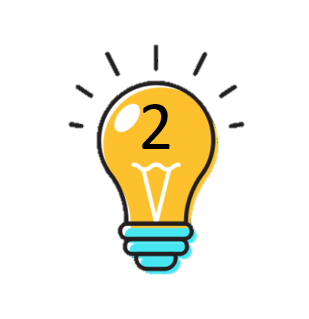 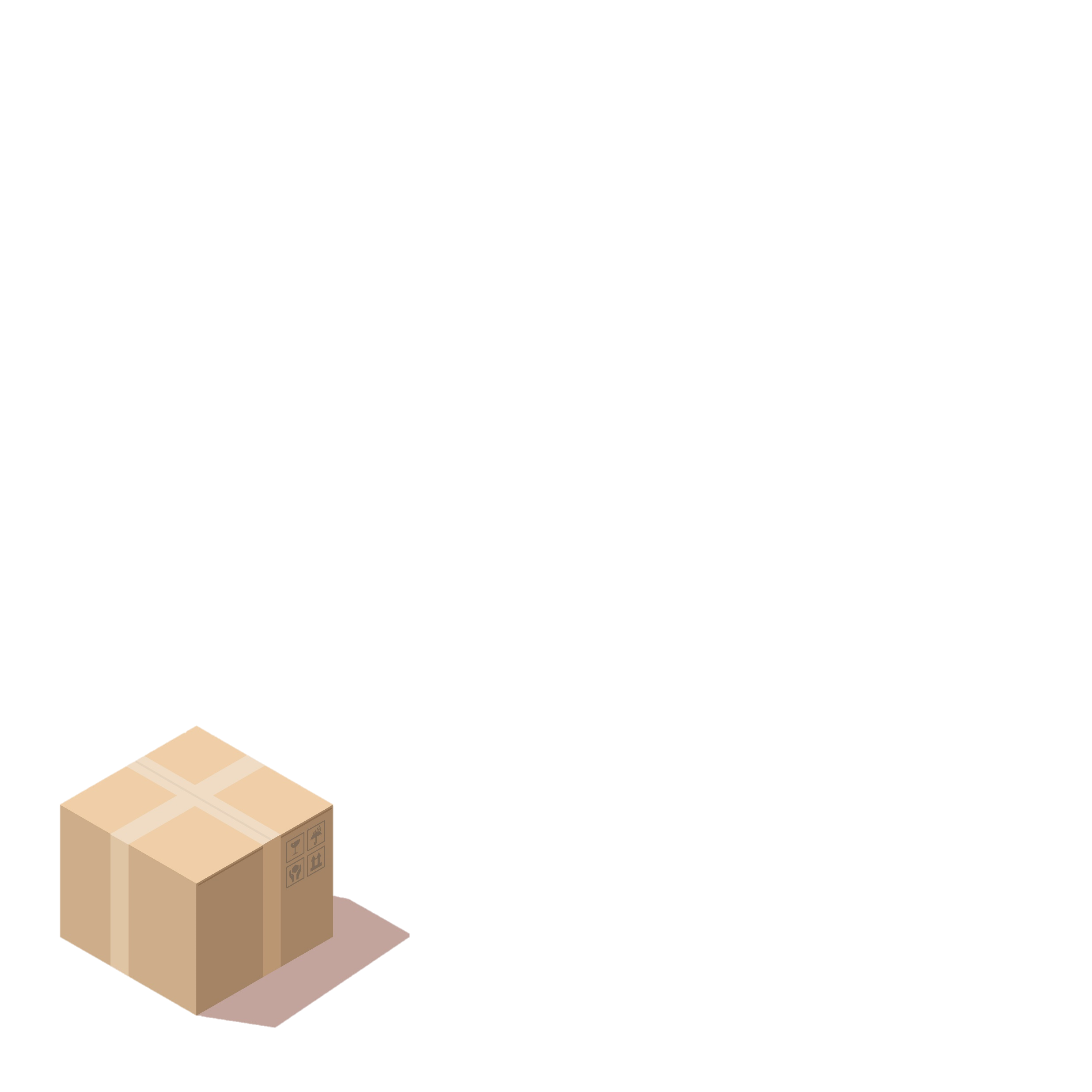 من أنواعها بناء وهدام
التداخل
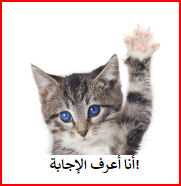 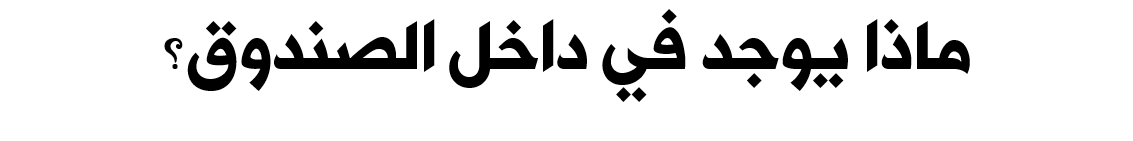 انقر على المصباح لتحصل على تلميح !
نمط مكون  من حزم ضيقة  واخرى معتمة
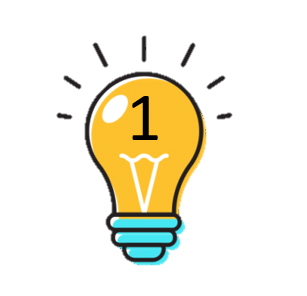 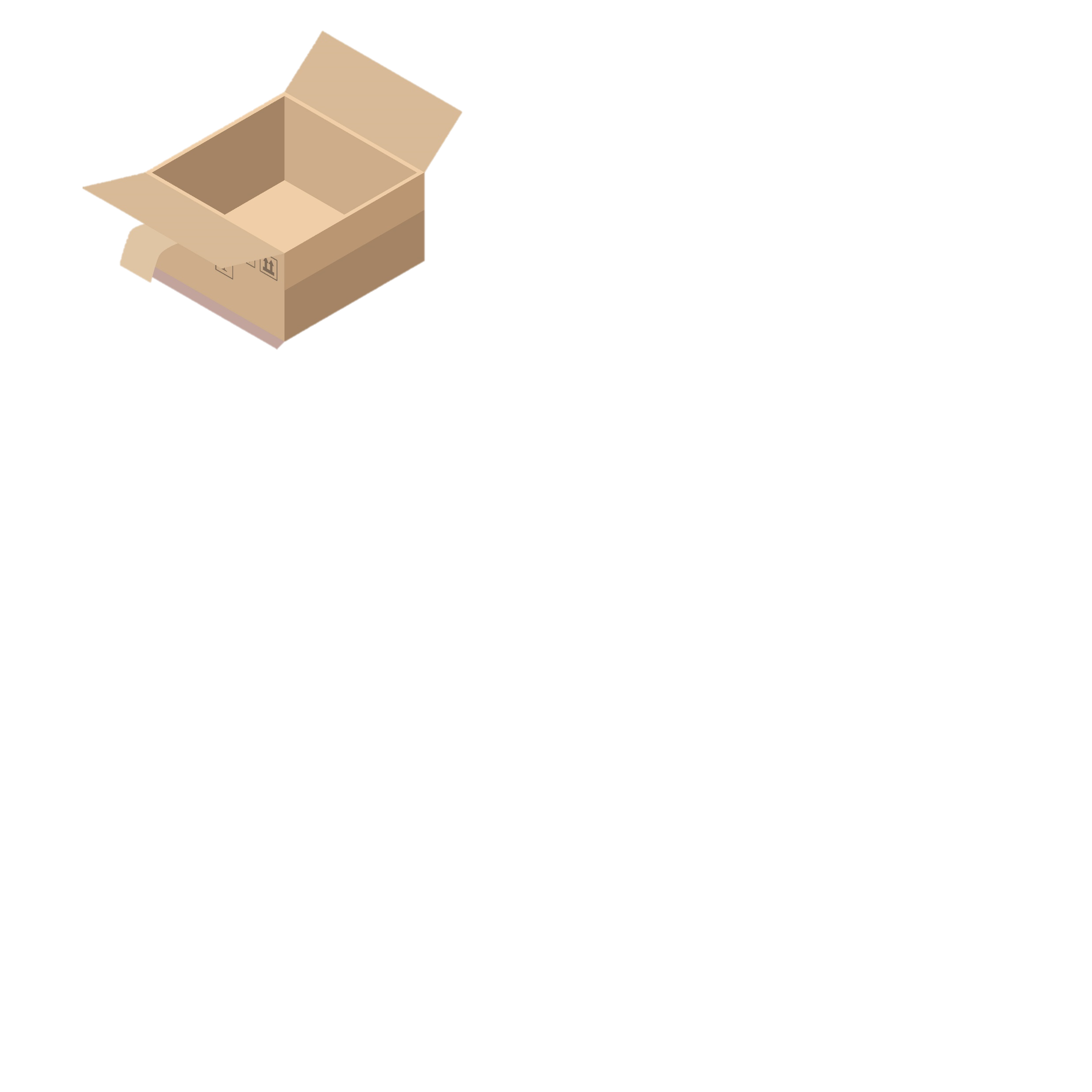 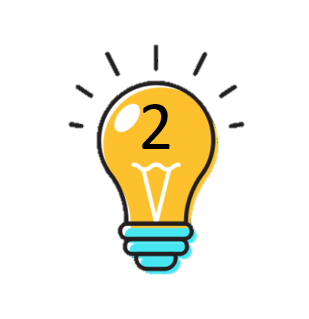 تتكون هذه الحزم نتيجة  التداخل البناء والتداخل الهدام
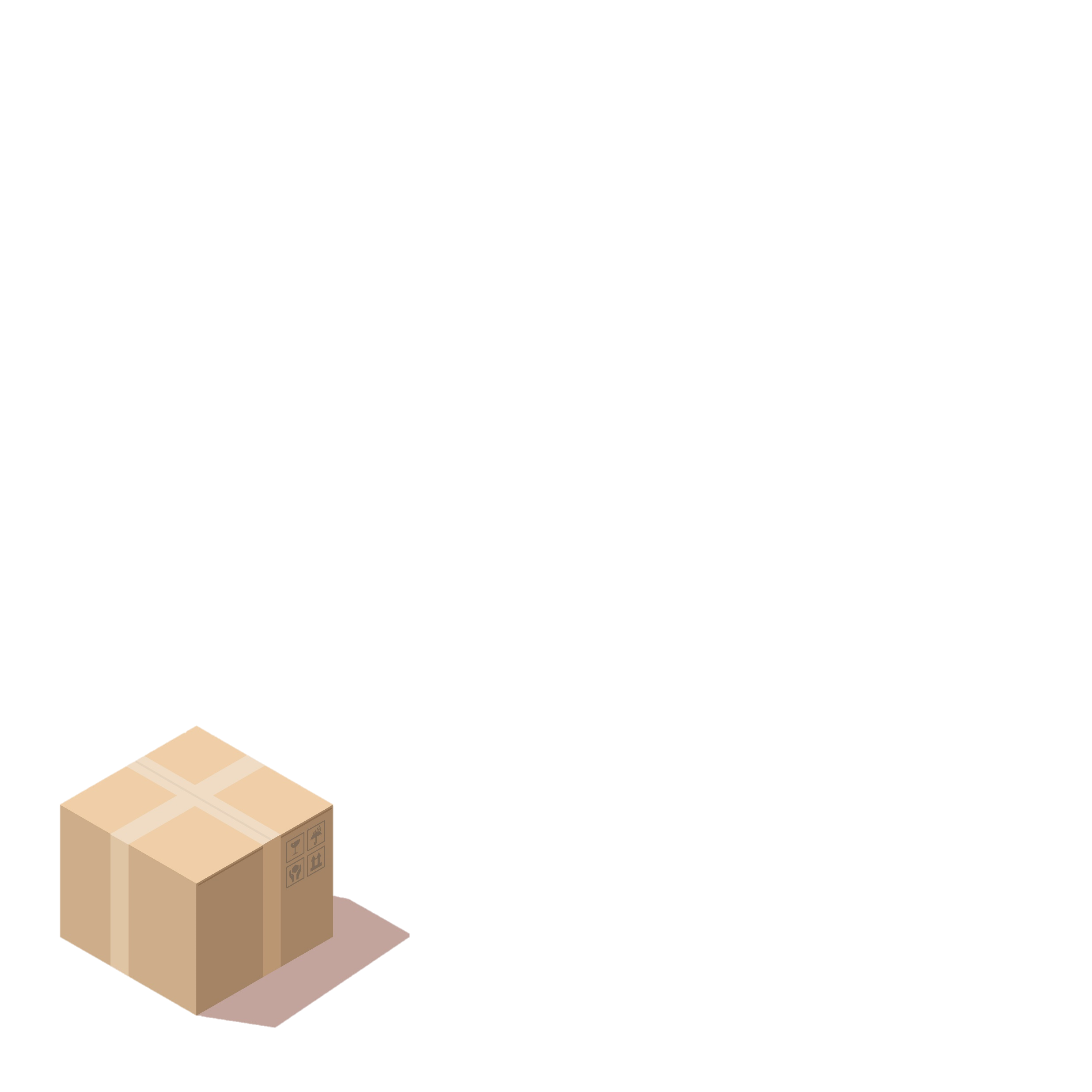 اهداب التداخل
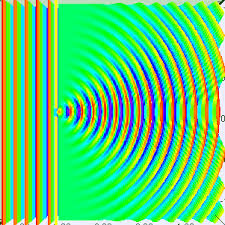 * يعين الطول الموجي للضوء المستخدم من تجربة الشق المزدوج من العلاقة :
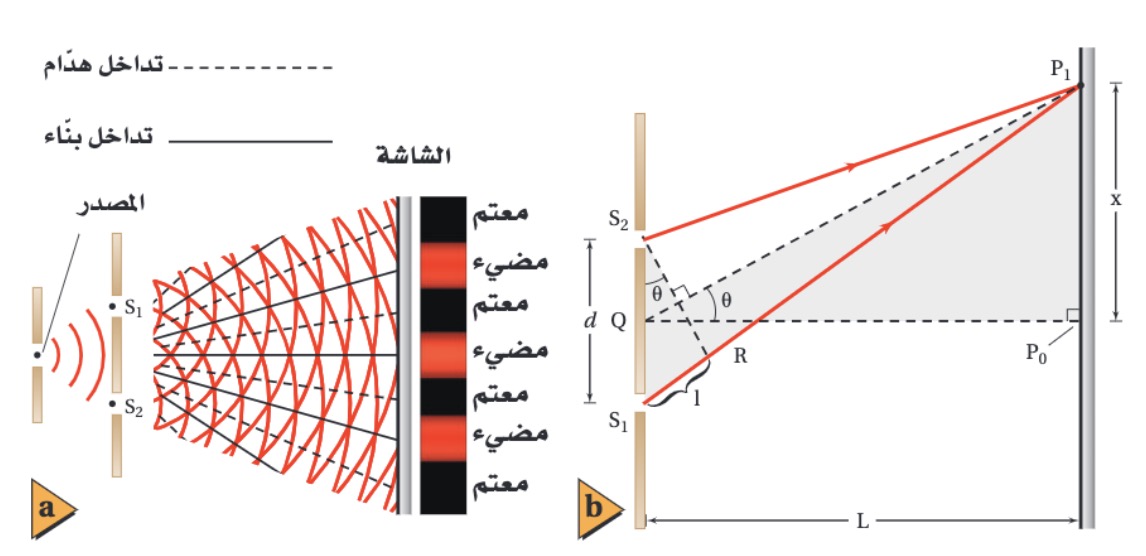 الطول الموجي .
λ =
المسافة بين الهدب المضيئة .
x =
المسافة بين الشقين .
d =
L =
المسافة بين الحاجز والشاشة .
ملاحظــــــــات...
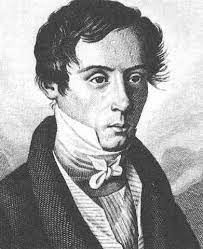 * لم تقبل النتائج التي توصل إليها يونج إلا بعد إثباتها من علماء آخرين...
* فلقد اقترح العالم جين فريسنل حلا رياضيا للطبيعة الموجية للضوء من خلال مسابقة ...
* وبين إحدى الحكام واسمه سيمون بويسون أنه إذا كان اقتراح فريسنل صحيحا فسوف تتكون بقعة مضيئة عند مركز جسم دائري مُضاء بضوء مترابط...
جين فريسنل
* وأثبت حكم آخر اسمه جين آرجو وجود تلك البقعة...
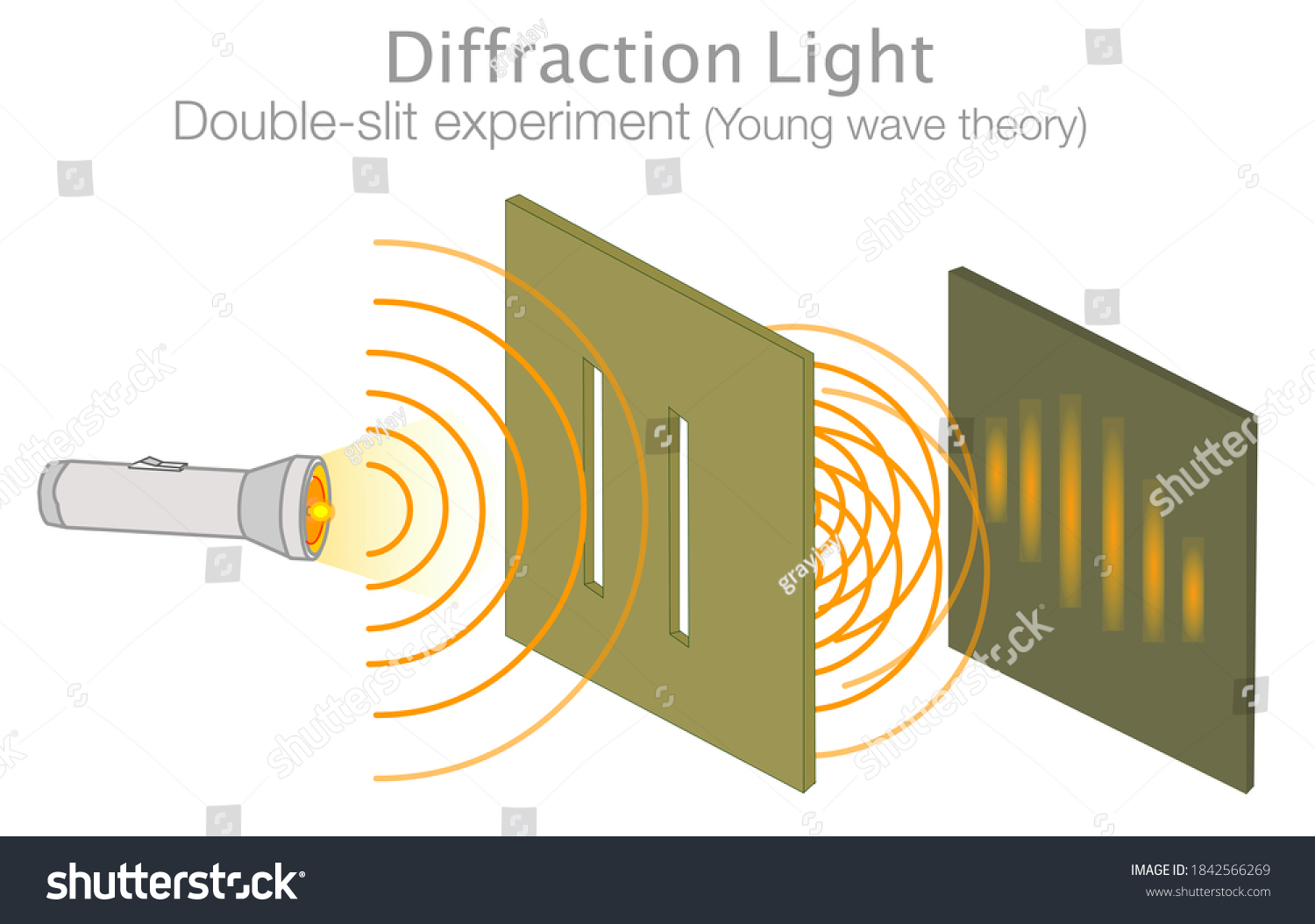 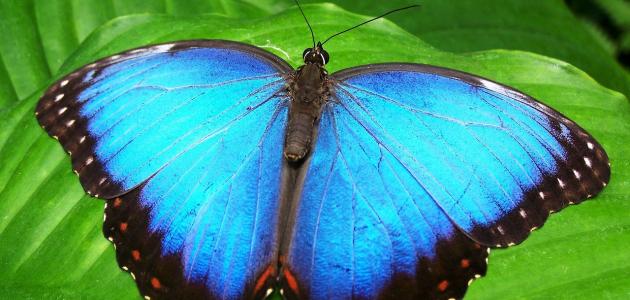 الربط بالدين
لا يكاد يمر يوم إلا ويكتشف العلماء في مختلف تخصصاتهم حقائق علمية عن تركيب مكونات هذا الكون تثبت أنه يستحيل أن تكون هذه المكونات قد خلقت بالصدفة بل قد خلقت من قبل صانع لا حدود لعلمه وقدرته وهو الله سبحانه وتعالى. وتأتي هذه الاكتشافات لتحقق النبوءة القرآنية التي أكدت على أنه سيأتي اليوم الذي سيتمكن علماء البشر فيه من كشف أسرار تركيب مكونات الكون وحينئذ سيوقنون بأنه لا بد وأن يكون لهذا الكون خالقا بعد أن يوقنوا استحالة ظهورها بالصدفة وذلك في قوله تعالى "سَنُرِيهِمْ آيَاتِنَا فِي الْآفَاقِ وَفِي أَنْفُسِهِمْ حَتَّى يَتَبَيَّنَ لَهُمْ أَنَّهُ الْحَقُّ أَوَلَمْ يَكْفِ بِرَبِّكَ أَنَّهُ عَلَى كُلِّ شَيْءٍ شَهِيدٌ (53) أَلَا إِنَّهُمْ فِي مِرْيَةٍ مِنْ لِقَاءِ رَبِّهِمْ أَلَا إِنَّهُ بِكُلِّ شَيْءٍ مُحِيطٌ (54)" فصلت. وفي هذه المقالة سنشرح السر الذي اكتشفه العلماء للطريقة التي تتكون بها الألوان العجيبة الموجودة على أجنحة الفراشات وبعض أنواع الطيور والخنافس.
تتميز ألوان أجنحة الفراشات على ألوان أجسام  بقية أنواع الكائنات الحية نباتاتها وحيواناتها بعدة ميزات أولها العدد الهائل للألوان المختلفة التي تظهر على أجنحة مختلف أنواع الفراشات بحيث يعجز البشر على إطلاق أسماء على هذه الألوان. أما ثانيها فهي وجود عدد كبير من الألوان المختلفة على جناح الفراشة الواحدة وهي مرسومة على شكل لوحات فنية عجيبة يعجز أعظم رسامي البشر من تقليدها خاصة أنها مرسومة على لوحات بالغة الصغر إذا ما قورنت بلوحات الرسامين. أما ثالثها فهي أن ألوان أجنحة معظم أنواع الفراشات تتغير مع تغير زاوية نظر مشاهدها وأن لها بريق لا يوجد في ألوان الأشياء الأخرى. أما الميزة الأخيرة وهي المسؤولة عن الميزات السابقة فهي أن الطريقة التي تتولد من خلالها ألوان الفراشات تختلف تماما عن تلك المستخدمة في بقية أنواع الكائنات الحية وكذلك الجمادات. ففي هذه الطريقة يتم استخدام تقنيات بالغة التعقيد تعتمد على ظواهر فيزيائية متعددة للحصول على هذا التنوع الهائل في ألوان أجنحة الفراشات.، فإن اللون الأزرق للفراشة يرجع إلى ظاهرة التداخل ، وليس بسبب اللون الطبيعي. يحدث اللون الأزرق في الأجنحة عندما يسقط الضوء على أجنحة مورفو الأزرق ، والتي تتكون من مكونات نانوية للغاية.
ثم يمر مكون اللون الأزرق في الضوء من خلال التداخل البناء، بينما يتبع طيف لوني آخر تداخلاً مدمرًا. نتيجة لذلك ، يكون اللون الأزرق الفاتح مرئيًا للمراقب
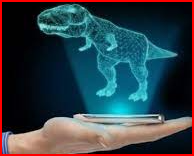 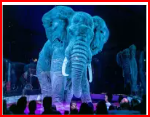 الربط بالواقع
التداخل يسبب صورة ثلاثية الأبعاد
الهولوغرام هو صورة اصطناعية ثلاثية الأبعاد ، يمكن تمييزها بسهولة عن صورة مسطحة أو سطح مستو.
تستخدم هذه التقنية تداخل الظواهر الضوئية ، حيث يساعد إشعاع الضوء الناتج عن الضوء في إنشاء صورة ثلاثية الأبعاد.



التداخل على سطح زيتي
نعلم جميعًا أنه لا يمكن خلط الزيت والماء. يحدث هذا بسبب الخواص المختلفة للمائعين حيث أن السائلين لهما كثافة مختلفة مما يؤدي إلى عدم السماح لهما بالاختلاط. 
وبالتالي يمكننا أن نرى طبقة زيتية من الزيت تطفو على سطح الماء. عندما يصطدم شعاع من الضوء بالطبقة الزيتية ، في مثل هذه الحالة ، ينعكس الضوء من كل من الطبقة العلوية والسفلية للعوم الزيتي. نتيجة لذلك ، تخضع الألوان الموجودة في أشعة الضوء للتداخل ، سواء البناء أو الهدّام.
بسبب التداخل البناء ، نرى فقط نمط ألوان مختلف على طبقة زيتية تطفو على سطح الماء
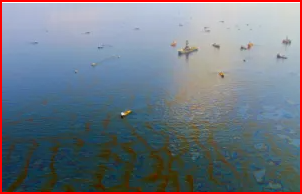 مثال 1
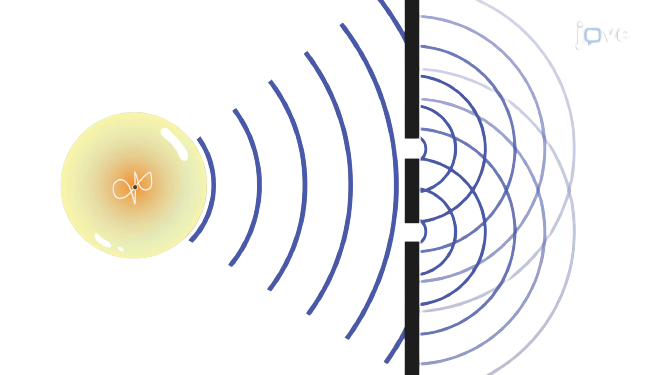 طبق تجربة يونج لقياس الطول الموجي للضوء فتكون الهدب المضيء ذو الرتبة الأولي علي بعد 0.023 m  من الهدب المركزي المضيء فإذا كان البعد بين الشقيين 0.0092 m ووضعت الشاشة على بعد 0.87 m أوجد الطول الموجي للضوء ؟
الحل
المعطيات
x =
0.023 m
0.0092 m
d =
0.87 m
L =
m
؟؟؟
λ =
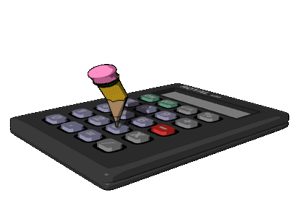 الحل
س1  ص105
المعطيات
596 nm
λ =
d =
0.600 m
L =
x =
؟؟؟
س 2 ص105
الحل
المعطيات
632.8 nm
λ =
1.00 m
L =
65.5 mm
x =
0.0655m
؟؟؟
d =
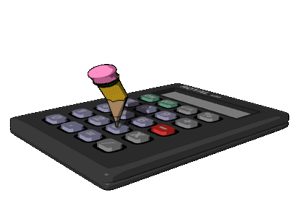 من أسئلة التحصيلي
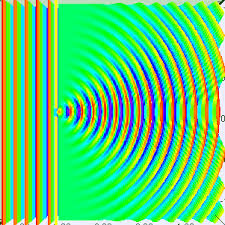 3- تتكون الأهداب المعتمة في تجربة يونج نتيجة حدوث
A التداخل الهدام                B   التداخل البناء
C الانكسار                      D الحيود
4- تعتمد مواقع حزم التداخل البناء والهدام في تجربة يونج على
A الطول الموجي              B التردد
C بعد الشاشة                    D المسافة بين الشقين
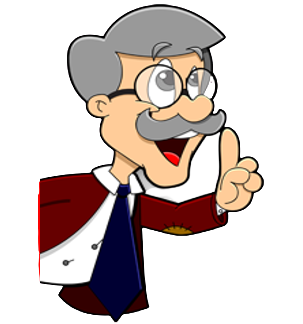 من أسئلة التحصيلي
3- تتكون الأهداب المعتمة في تجربة يونج نتيجة حدوث
A التداخل الهدام               B   التداخل البناء
C الانكسار                      D الحيود
4- تعتمد مواقع حزم التداخل البناء والهدام في تجربة يونج على
A الطول الموجي               B التردد
C بعد الشاشة                    D المسافة بين الشقين
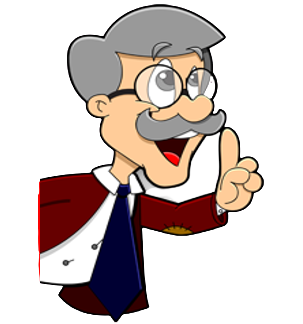 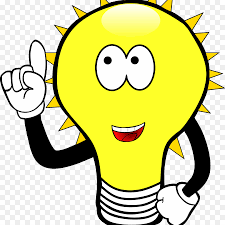 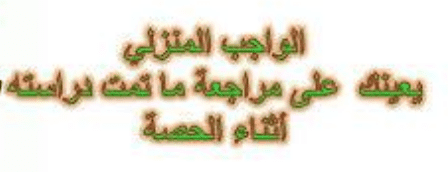 الواجب المنزليس 34 -  37 ص 125 صممي خريطة مفاهيم تلخصين فيها معلوماتك عن الدرس
46
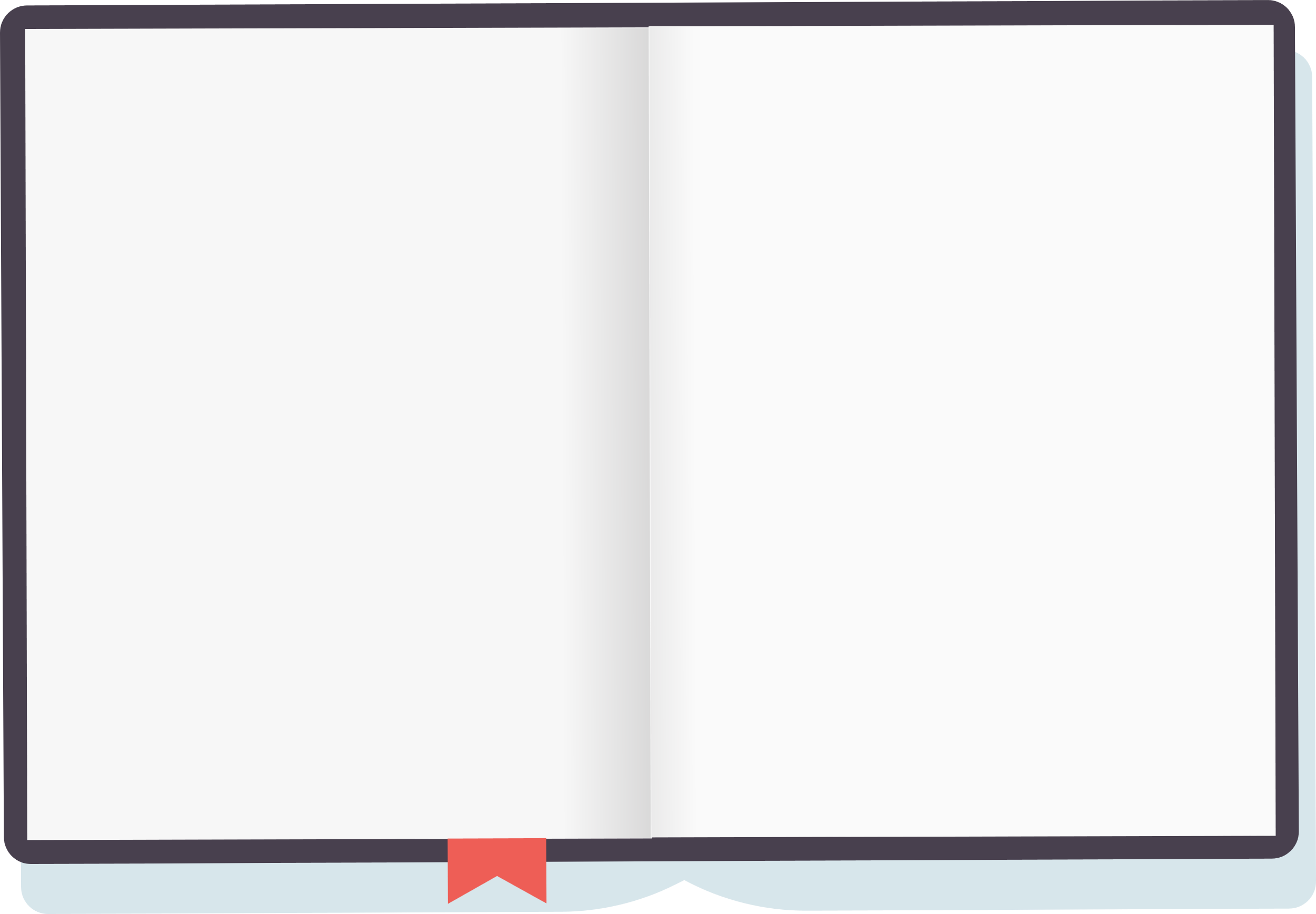 انتهت الحصة
سبحانك اللهم وبحمدك أشهد 
أن لا إله إلا أنت أستغفرك وأتوب إليك
فايزة الدهاس